8В сынып.Алгебра                      04.12.14.
Кіріспе бөлім
Тұсаукесер
Негізгі бөлім
Топпен жұмыс:І топ: « Алғырлар»ІІ топ: «Тапқырлар»
ІІІ: «Ойшылдар»
IV: “Сұңқарлар»
Ынтымақтастық атмосферасын қалыптастыру
Үй тапсырмасын тексеру: №263; №272 жұптары.
Топқа бөлу:
«түрлі-түсті таяқшалар »
Миға шабуыл:
“Бәрін білгім келеді”
Деңгейлік есептер шығару:
Оқулықпен жұмыс 
№273 тақ, №276 тақ
Модуль: Жаңа әдіс-тәсілдер
Модуль: Жаңа әдіс-тәсілдер
Тест жұмысы
Қорытынды
Үйге тапсырма
Бағалау
§2 қайталау.
Сабақ қорытындысы мен түсіну дәрежесін анықтау
Топтағы оқушылар бір-бірін бағалайды
Рефлексия: «Жетістік баспалдағы»
№273,276 жұптары 
 72-73-беттер
формативті бағалау
Модуль:  СТО
Модуль:СТО
Модуль:Білім беру үшін бағалау және оқуды бағалау
Бүгін сіз қай сатыда тұрсыз?
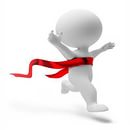 Менің қолымнан бәрі келді
Есеп шығару өте қызықты
өзіме сенімдімін
есеп шығара алатыныма сенімдімін
есептің  шығарылу жолын түсіндім,енді ұмытпаймын
жоқ, менің қолымнан келеді есеп шығара аламын
есеп шығара алмаймын,бірақ есеп шығаруды  үйренемін
менің есеп шығарғым келмейді